PHÒNG GIÁO DỤC VÀ ĐÀO TẠO QUẬN LONG BIÊN
TRƯỜNG TIỂU HỌC THẠCH BÀN A
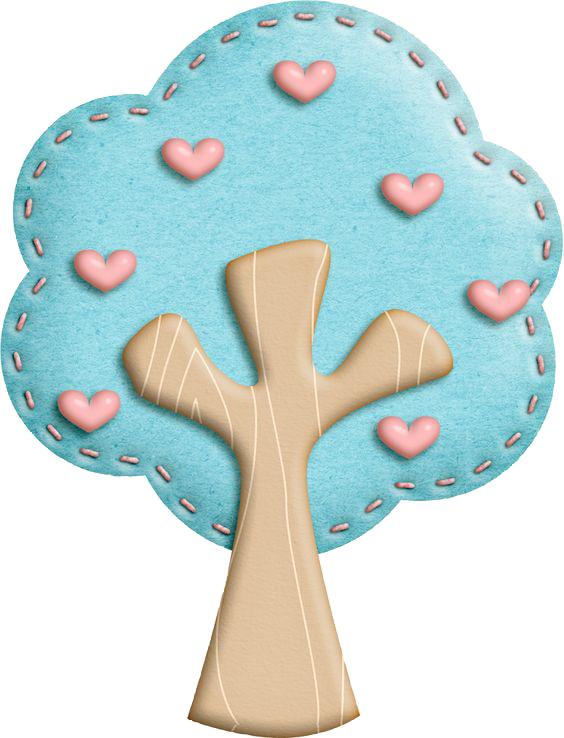 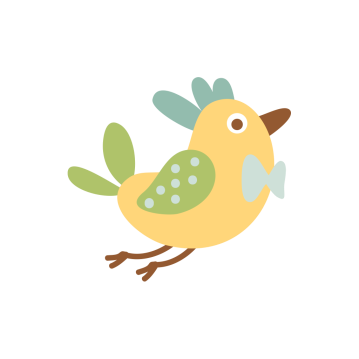 Toán
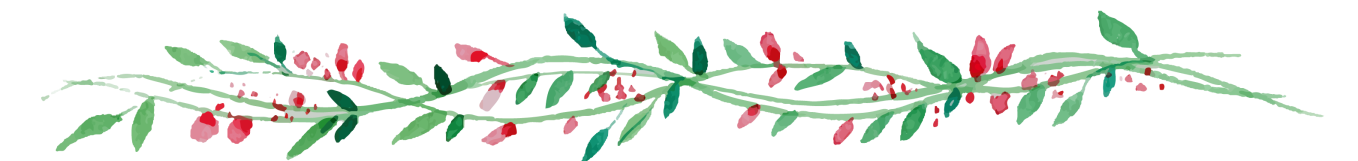 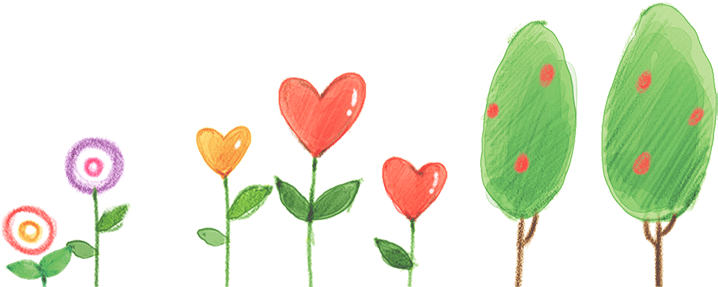 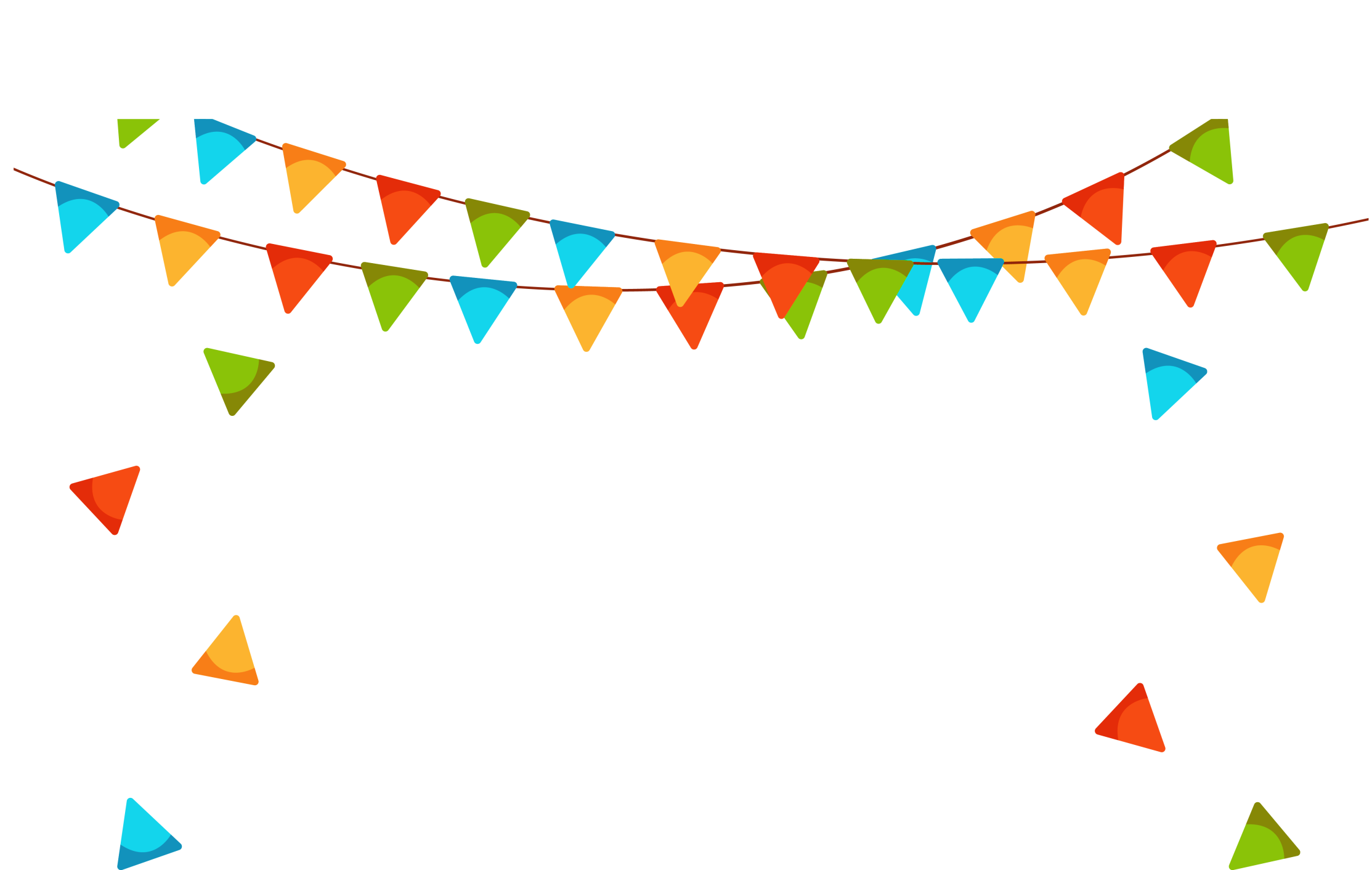 KHỞI ĐỘNG
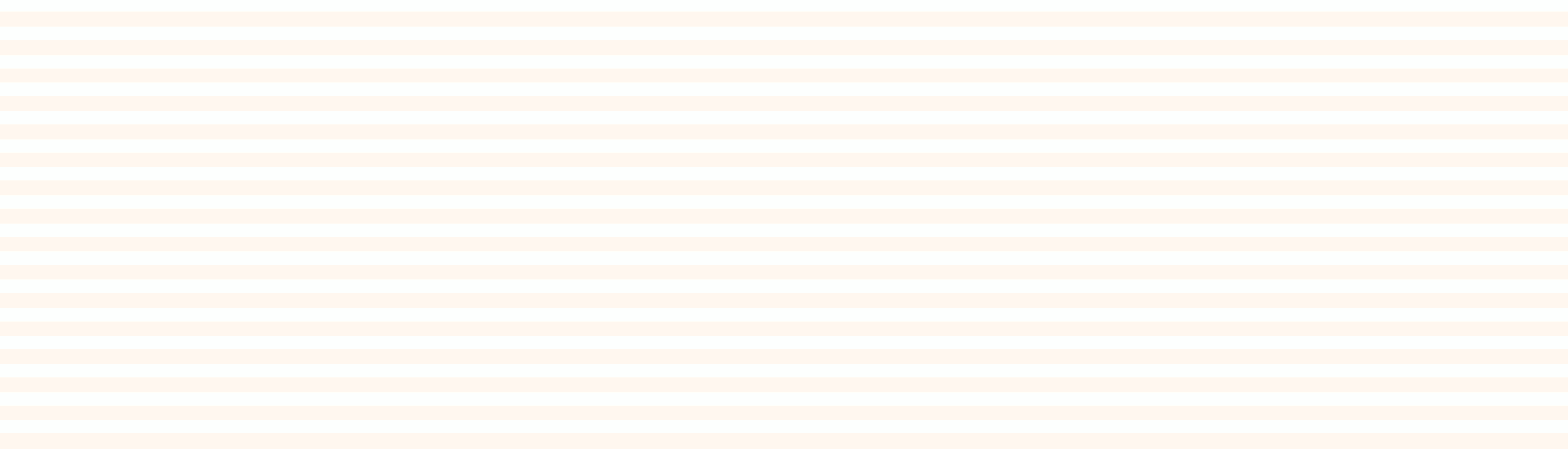 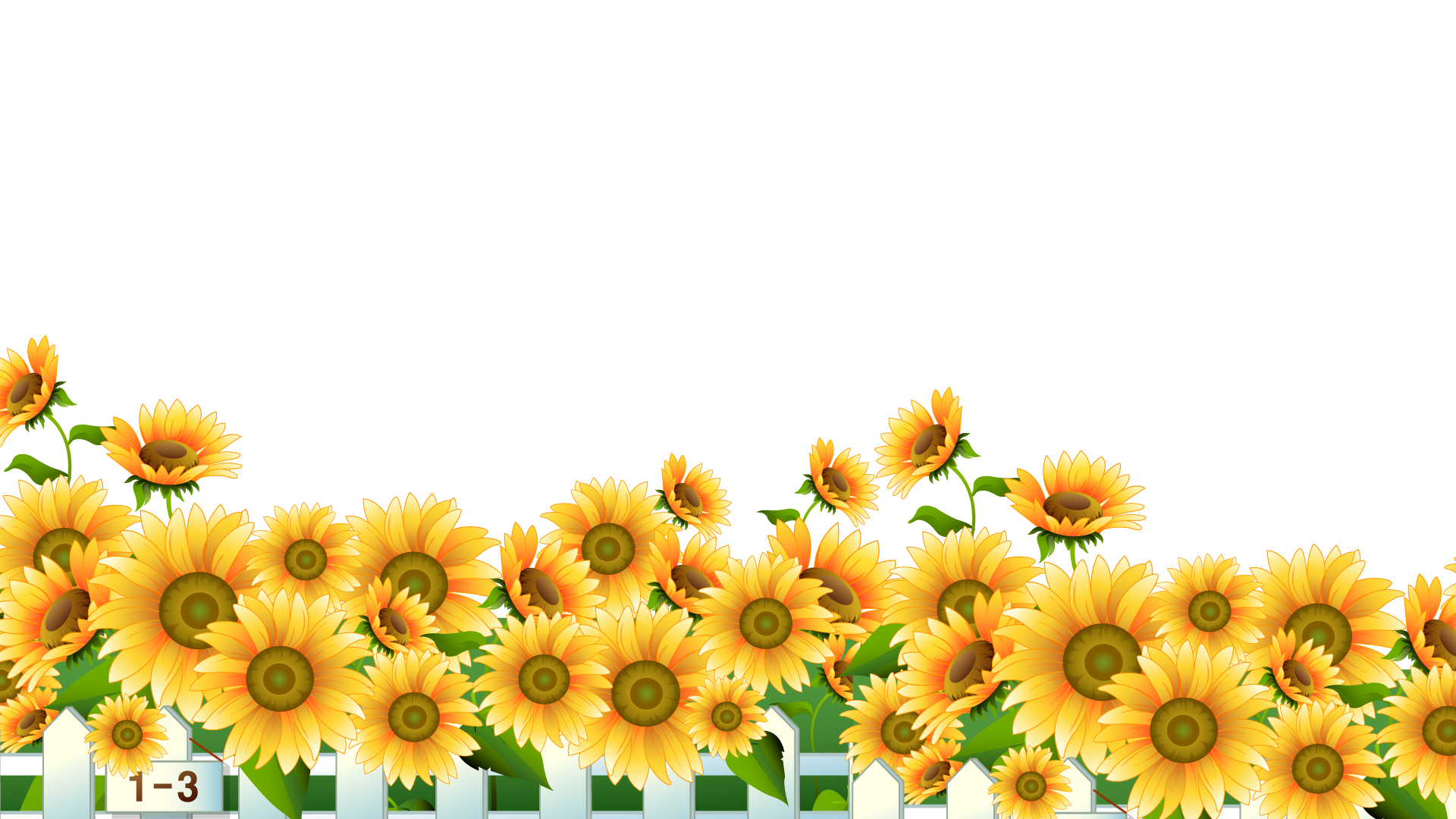 GIẢI CỨU NHỮNG CHÚ CHIM
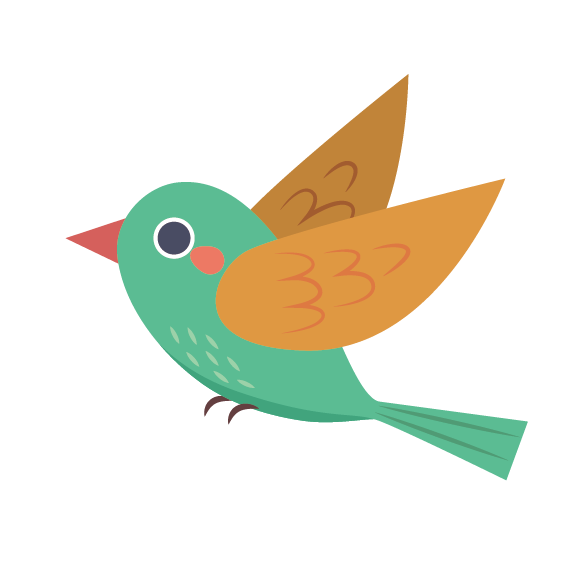 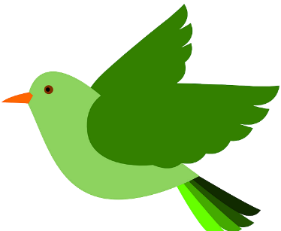 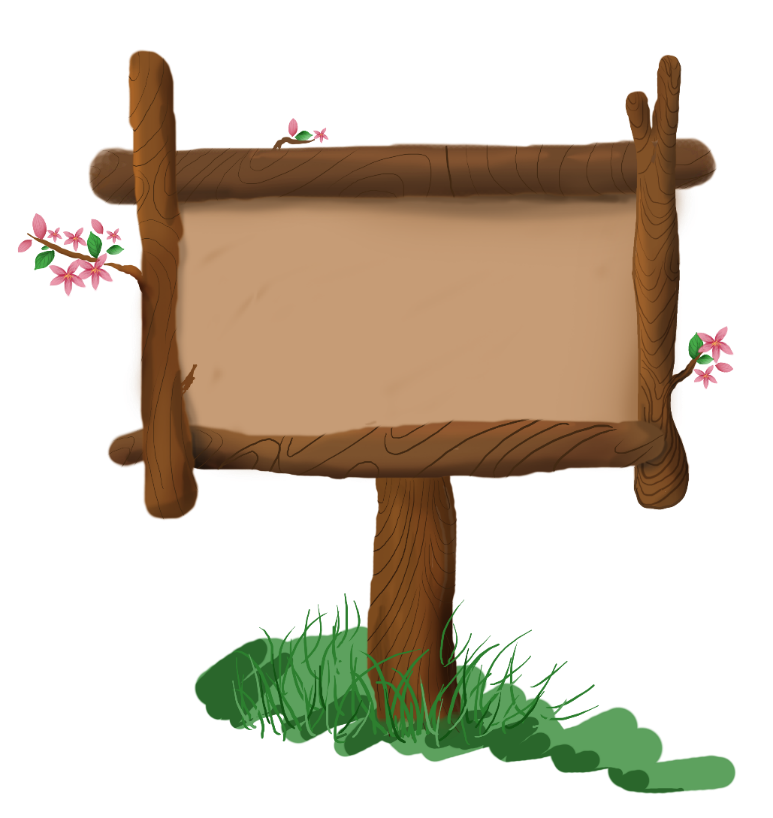 PLAY
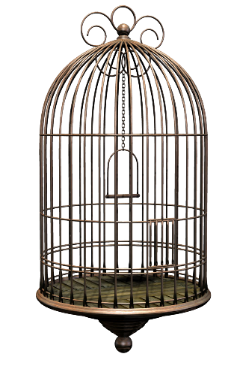 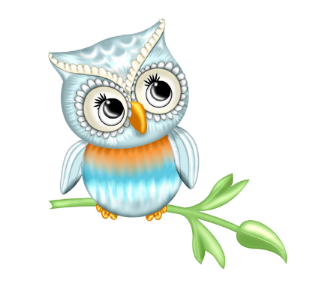 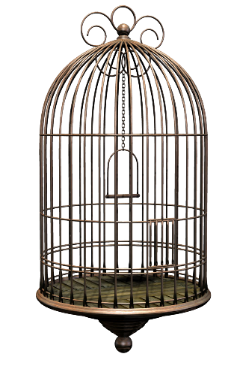 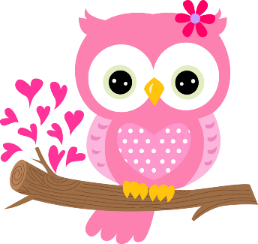 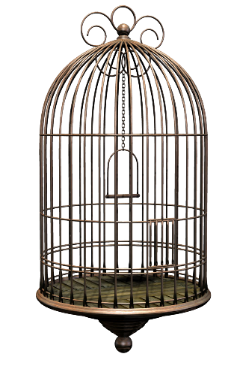 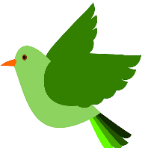 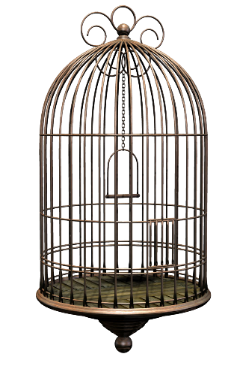 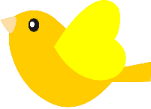 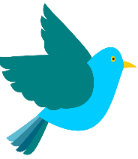 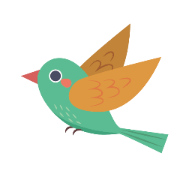 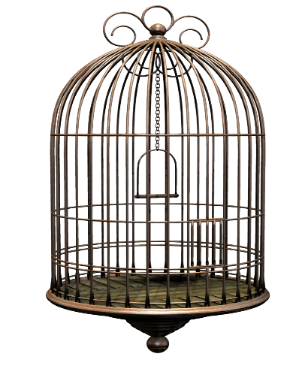 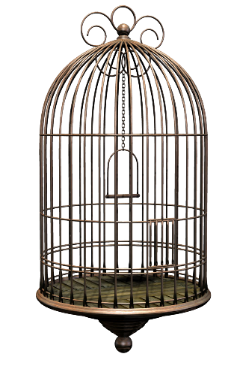 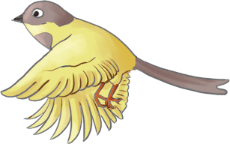 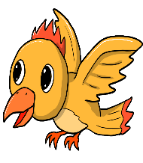 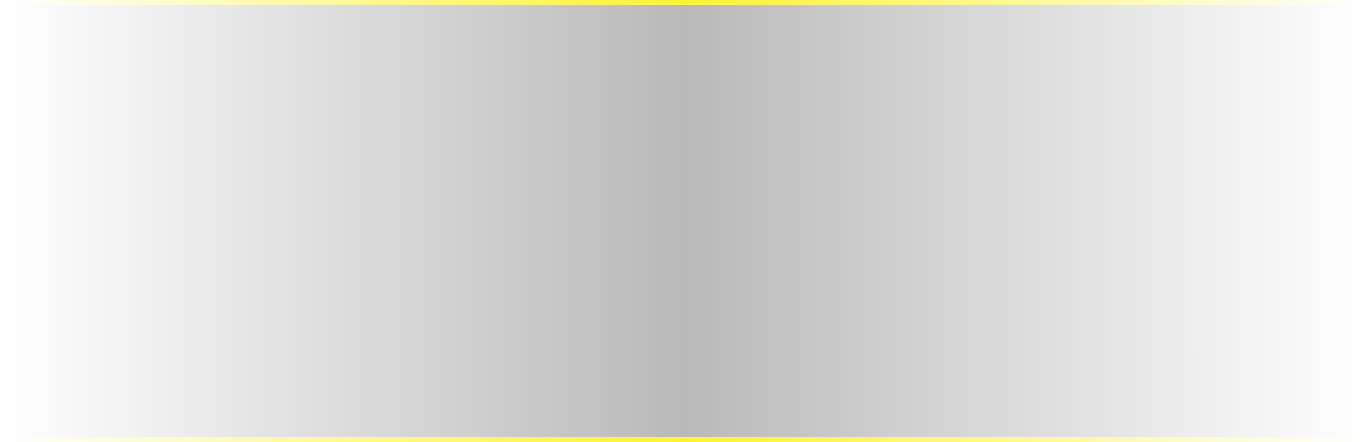 Câu 1 : 48 352 + 21 026  = ….?
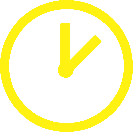 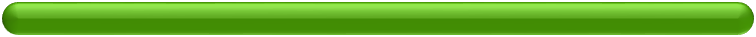 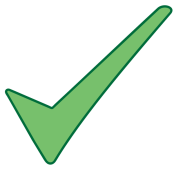 A
69 378
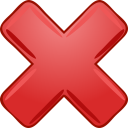 B
69 386
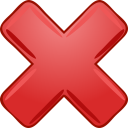 69 385
C
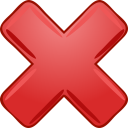 69 366
D
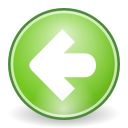 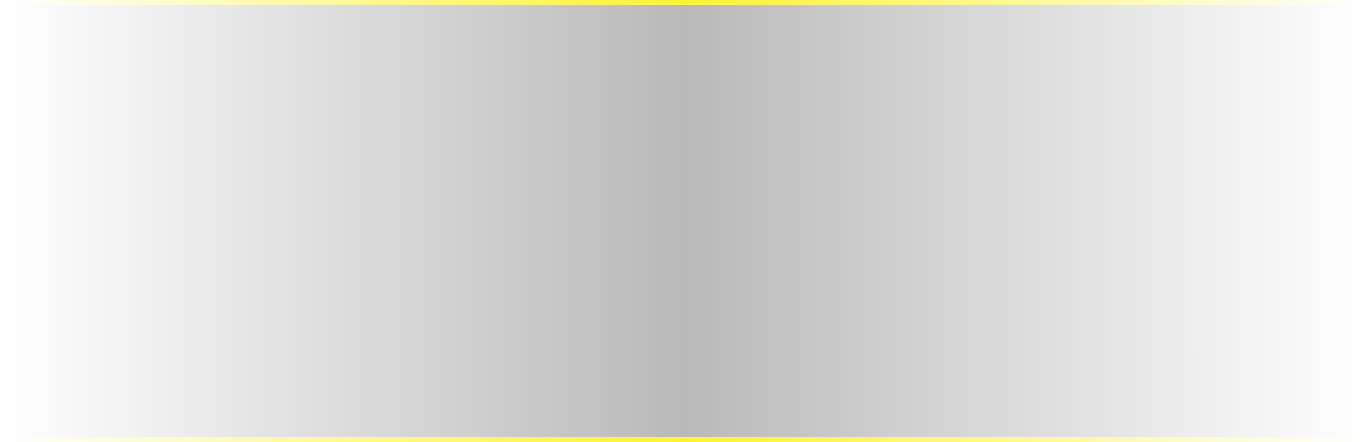 Câu 2 : 4 682 + 2 305 =….?
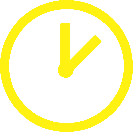 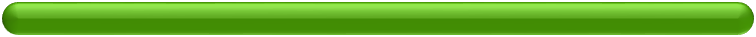 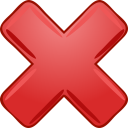 A
6687
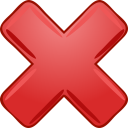 B
6988
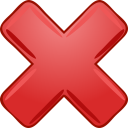 6887
C
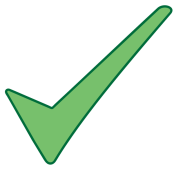 6987
D
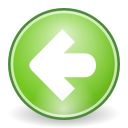 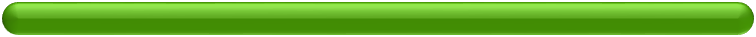 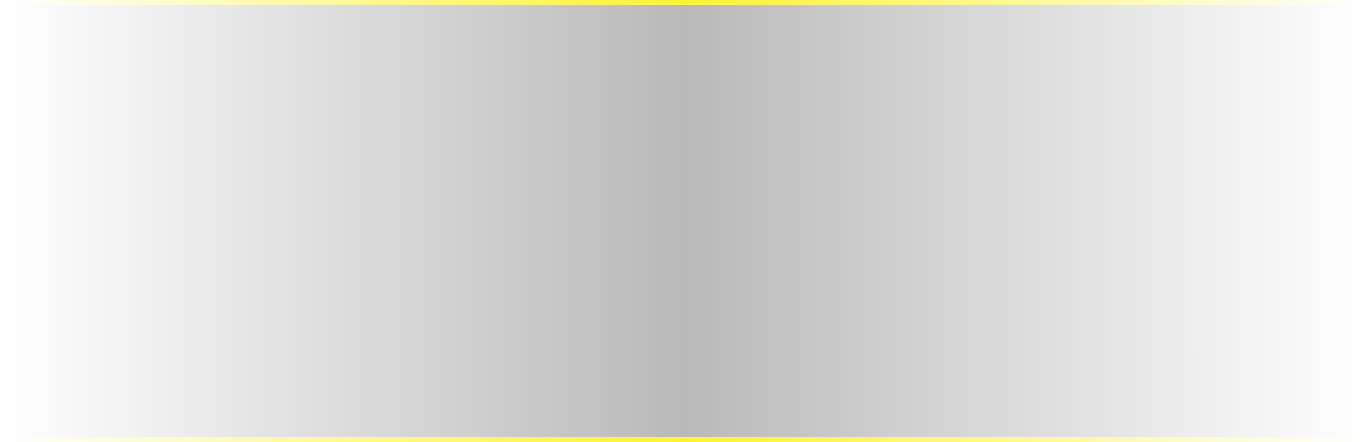 Câu 3 : 2968 + 6524 =….?
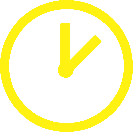 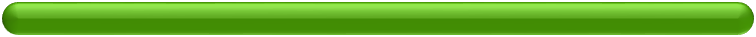 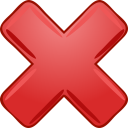 A
9981
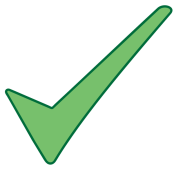 B
9492
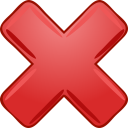 C
9491
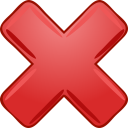 9294
D
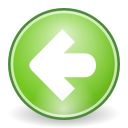 Toán
Phép cộng
Bài 1: Đặt tính rồi tính
a. 5247 + 2741		b. 3917 + 5267
3917
+
  5267
  9184
5247
+
  2741
  7988
LÀM BÀI VÀO VỞ
7032
4685 + 2347 = 
      6094 + 8566 = 
      57696 + 814 =
Bài 2: Tính
一
四
三
二
14660
58510
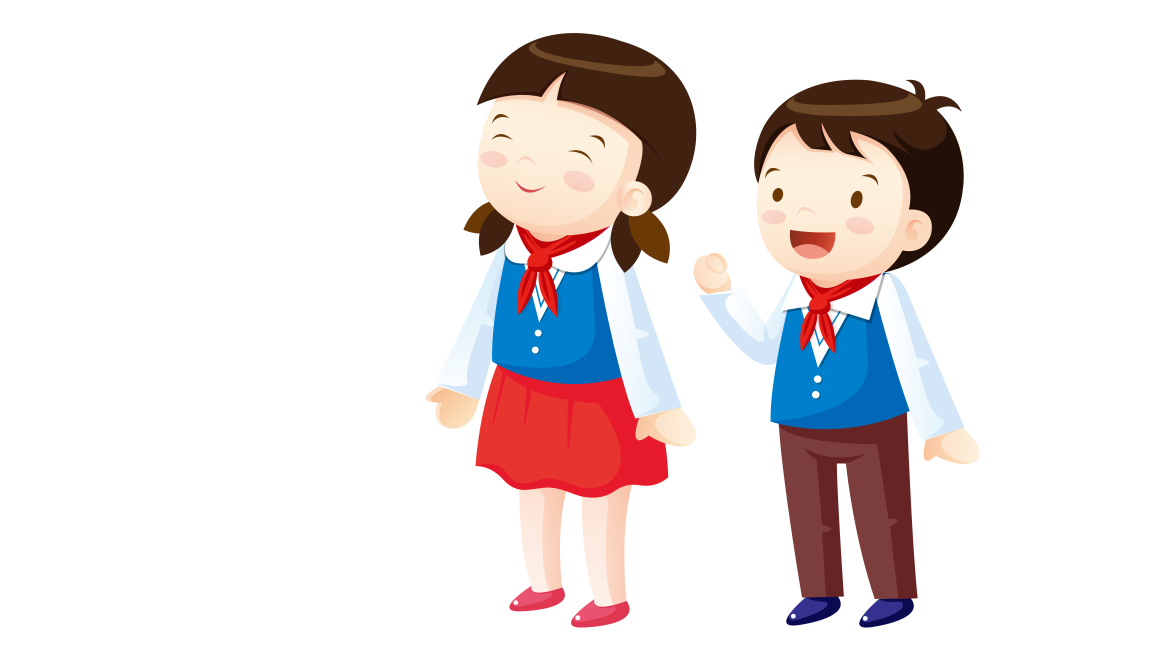 b) 186954 + 247436 =
     514625 + 82398 = 
     793575 + 6425 =
434390
597023
800000
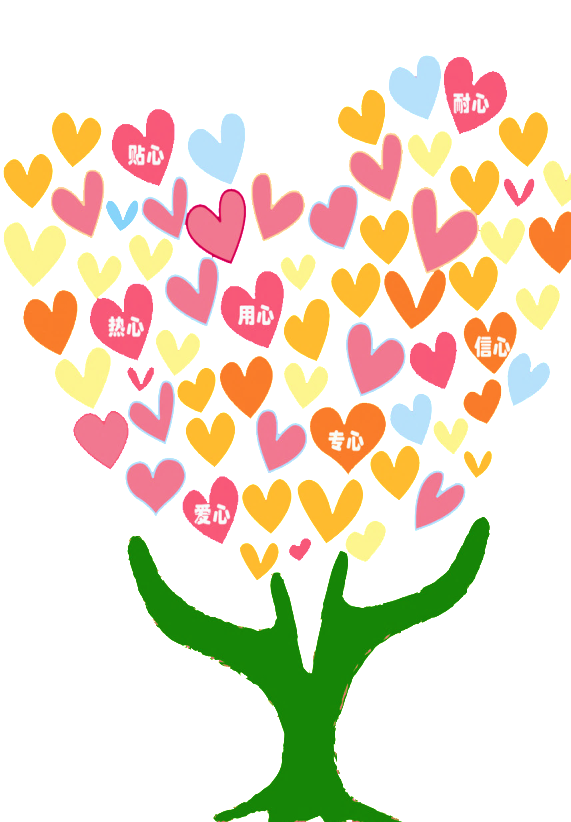 * Bài 3: Một huyện trồng 325 164 cây lấy gỗ và 60 830 cây ăn quả. Hỏi huyện đó trồng được tất cả bao nhiêu cây?
Bài giải
Số cây cả huyện đó đã trồng được là :
                325 164 + 60 830 = 385 994 (cây)
                                           Đáp số : 385 994 (cây)
LÀM BÀI VÀO VỞ
* Bài 4 : Tìm x
b) 207 + x = 815
a) x – 363 = 975
x = 815 - 207
x           = 975 + 363
x =     608
x           =    1338
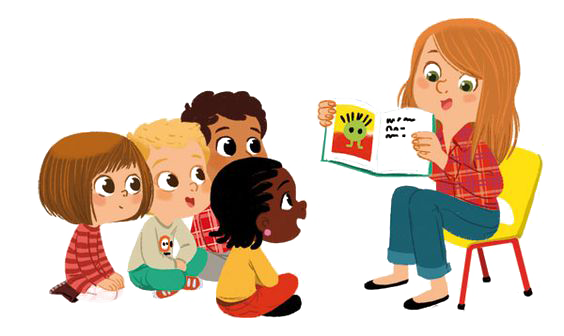 Chúc các con học tốt
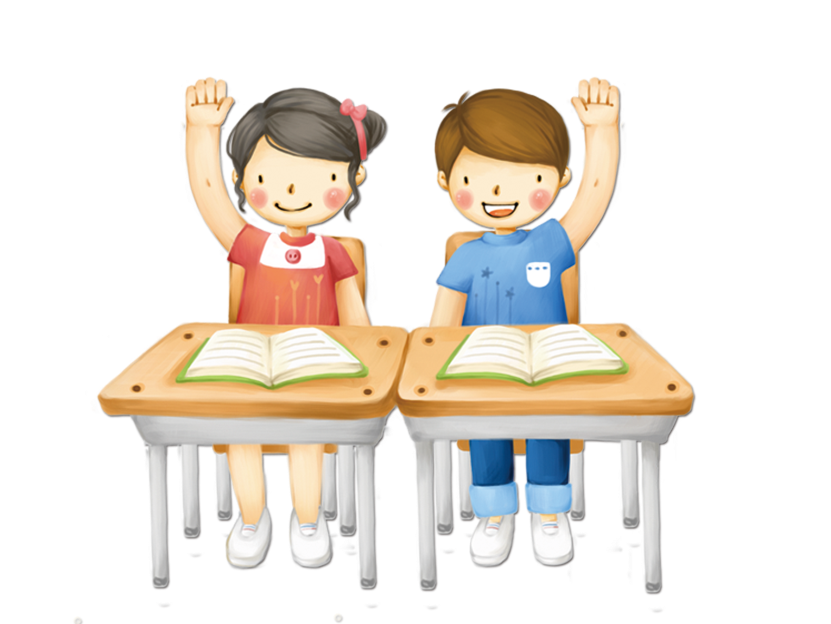 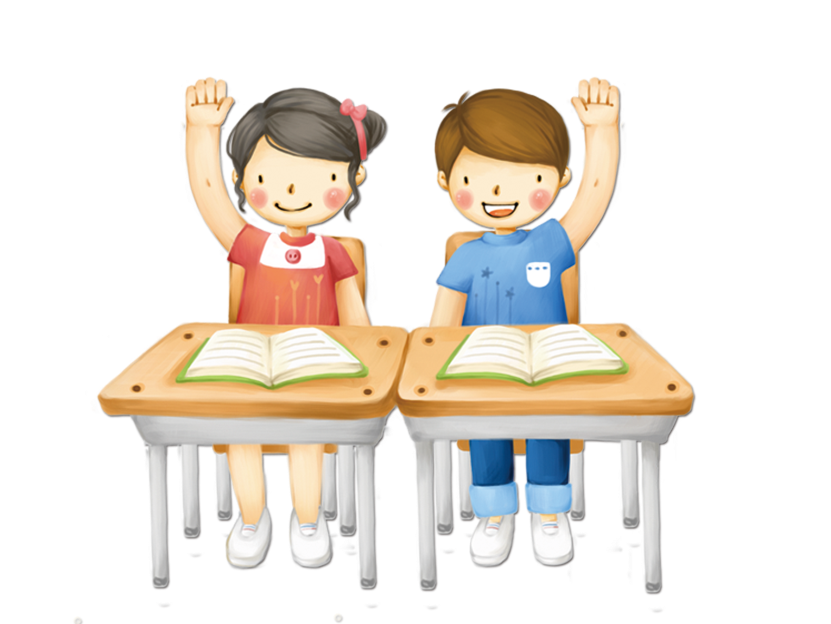 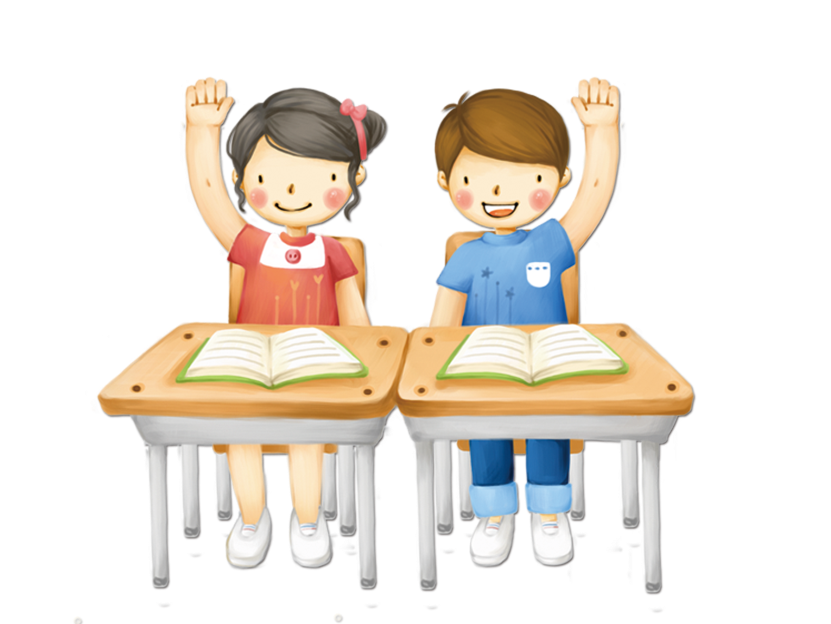